Волшебная кухня(открытое занятие)
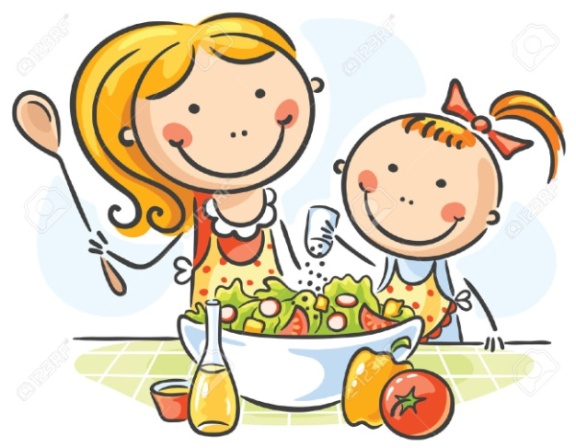 Опытно-экспериментальная
деятельность
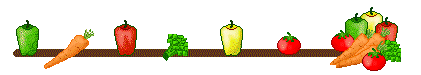 Подготовила воспитатель высшей категории Чечулина Н.В.
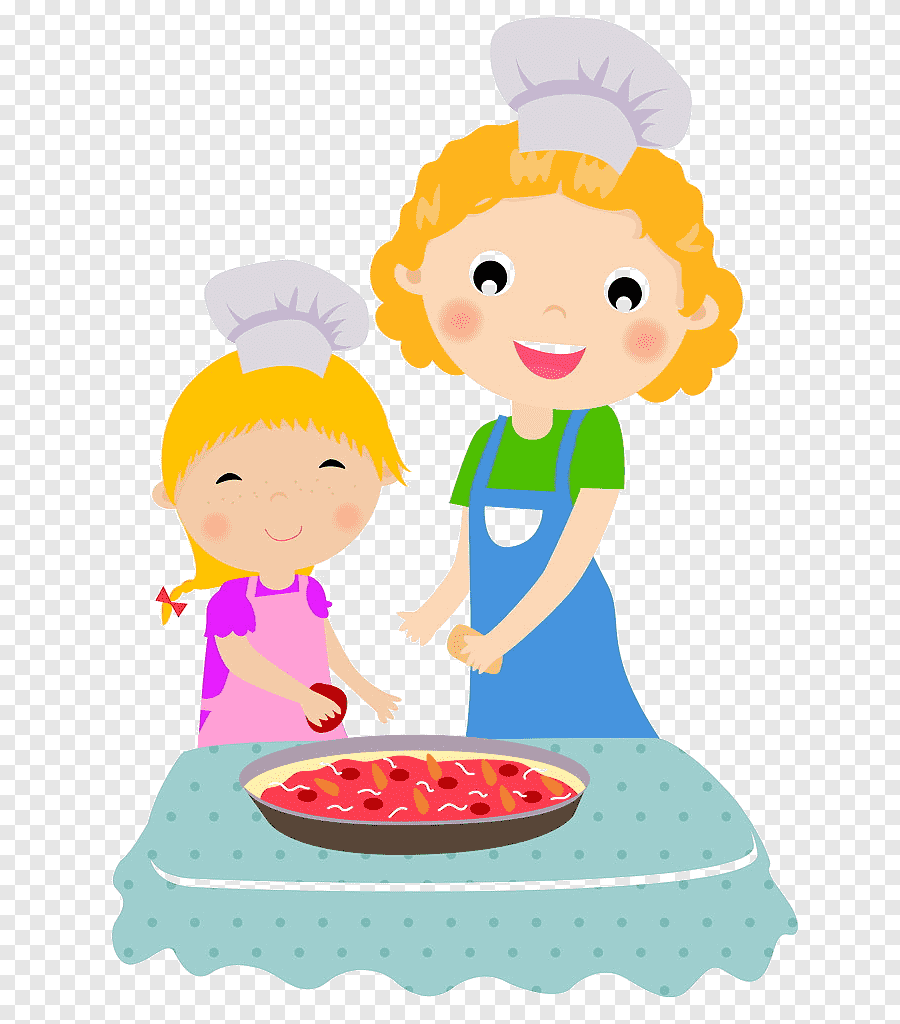 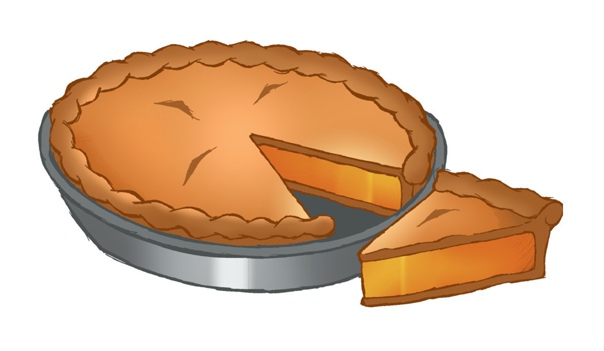 Рецепт пирога
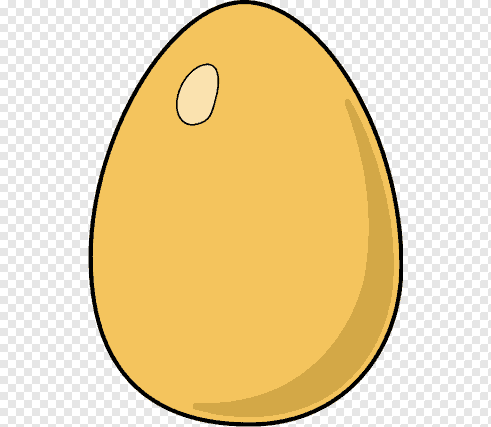 1.
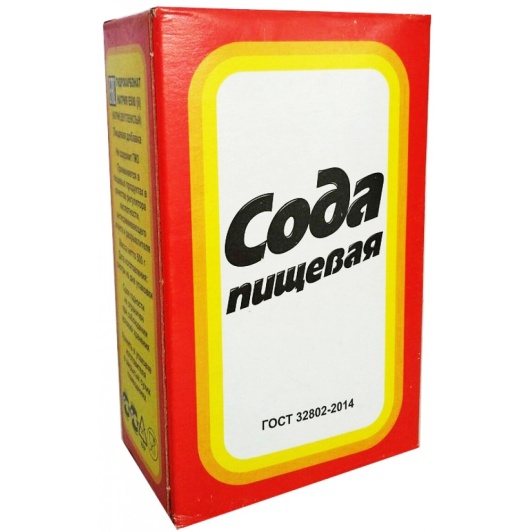 2.
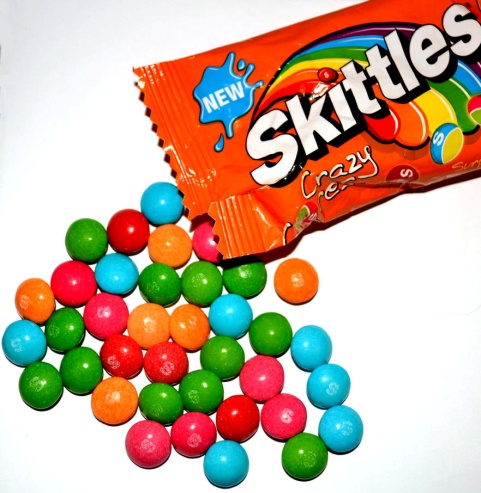 3.
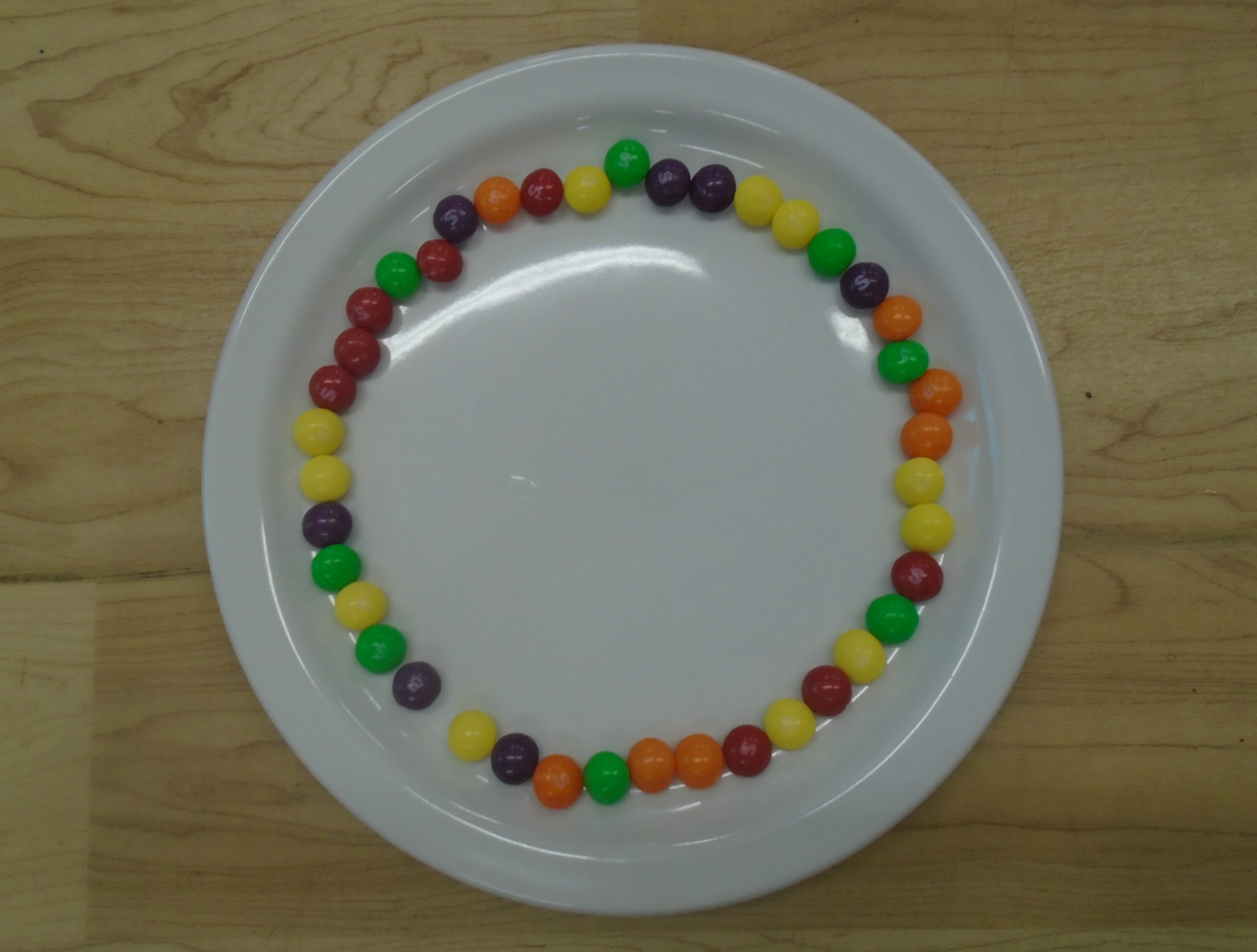 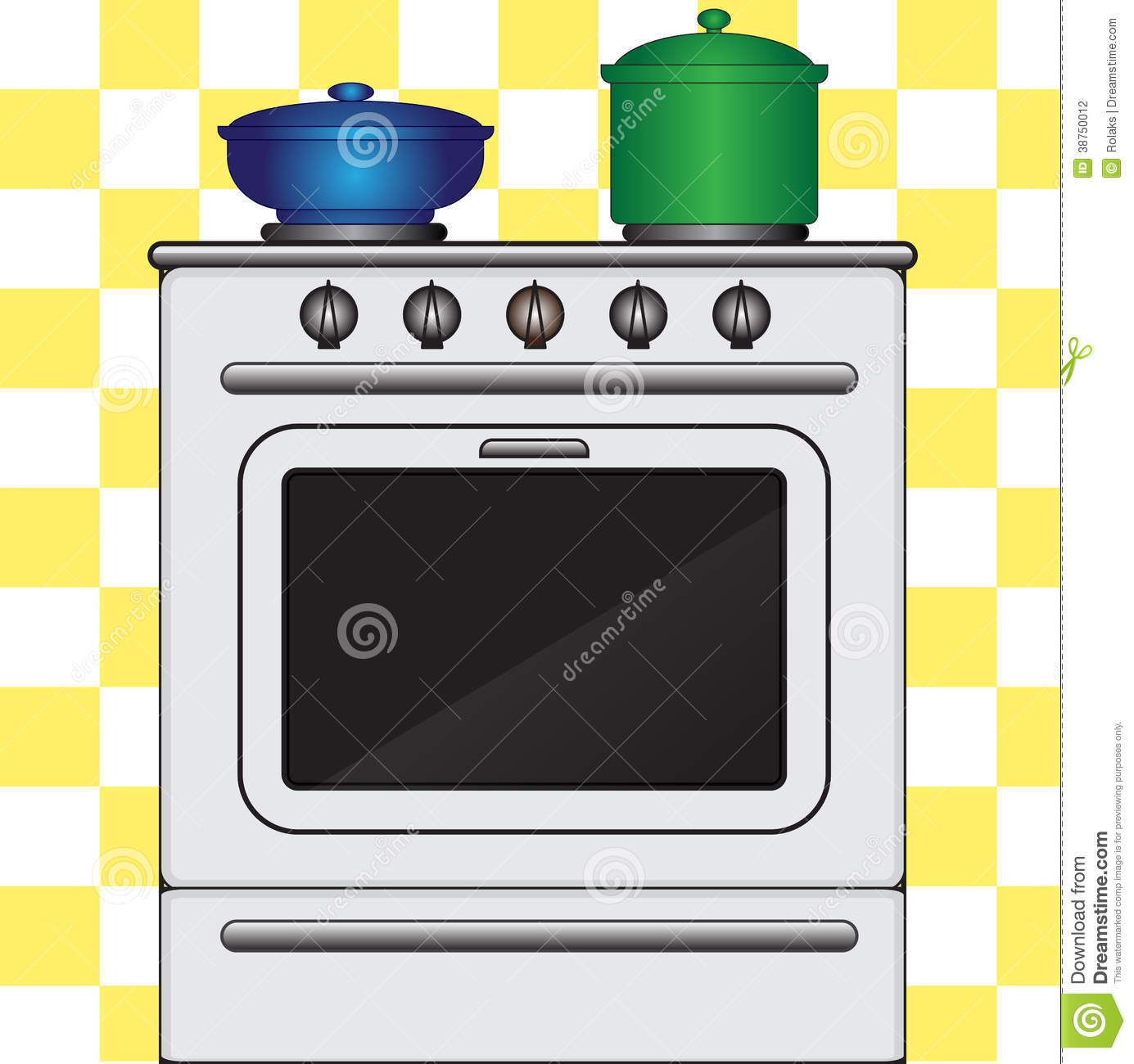 Рецепт пирога
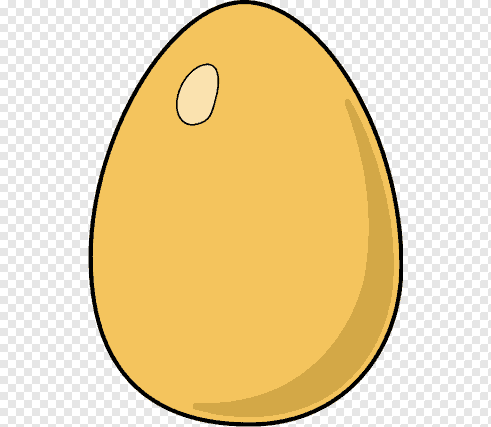 1.
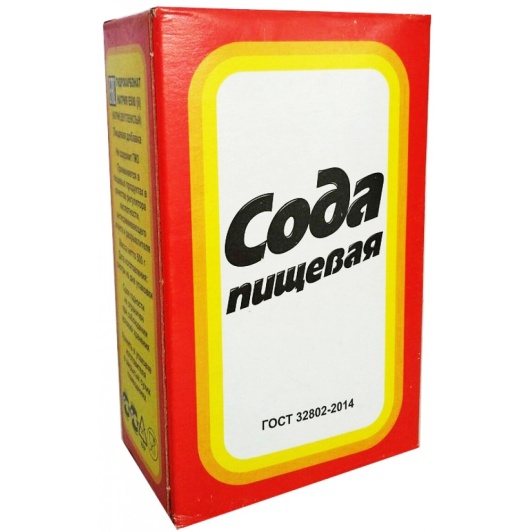 2.
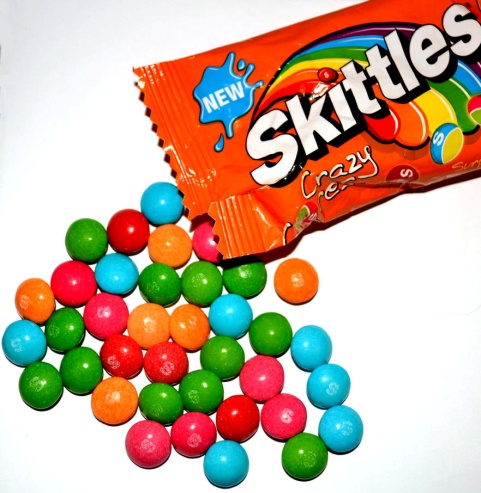 3.
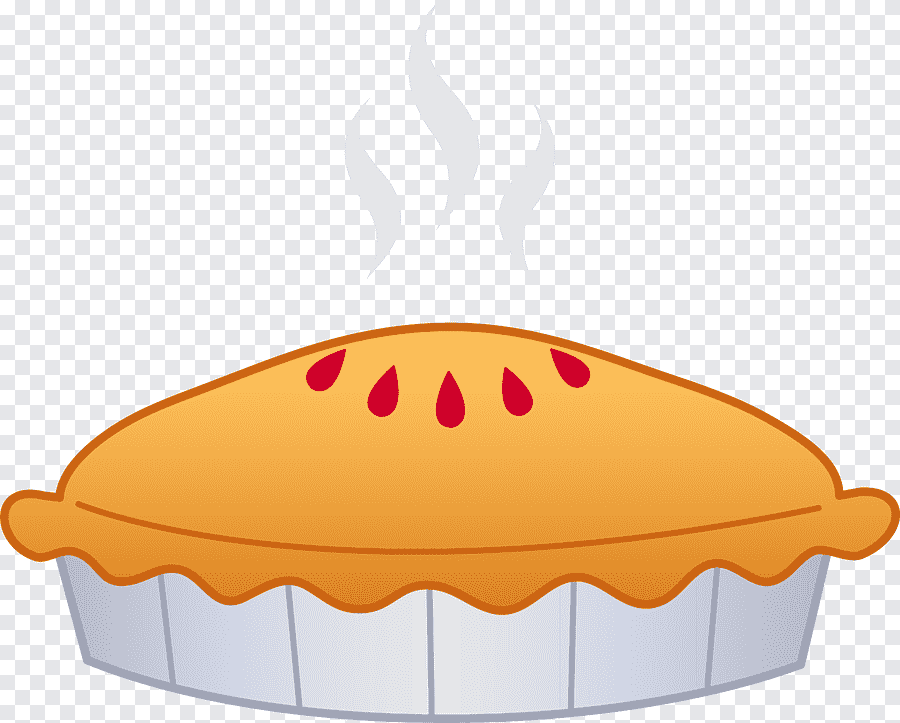